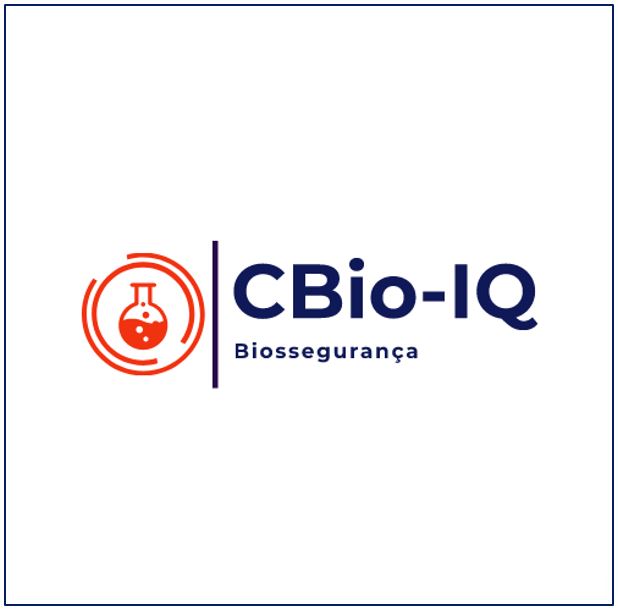 CORONAVÍRUS
NÃO DESCARTE SUA MÁSCARA NO CAMPUS
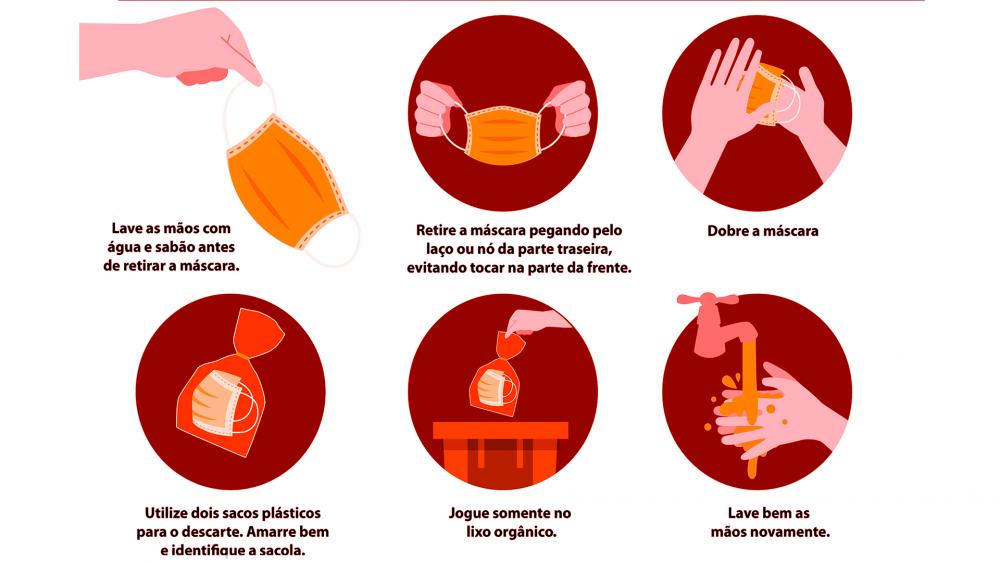 Coloque-a em um saco bem fechado
Lave-a em casa corretamente
Se for descartável, coloque o saco na lixeira indicada
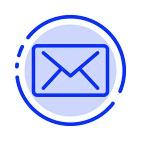 biossegurança.egq.comissão@id.uff.br
Descarte